Good environment for cows and calves
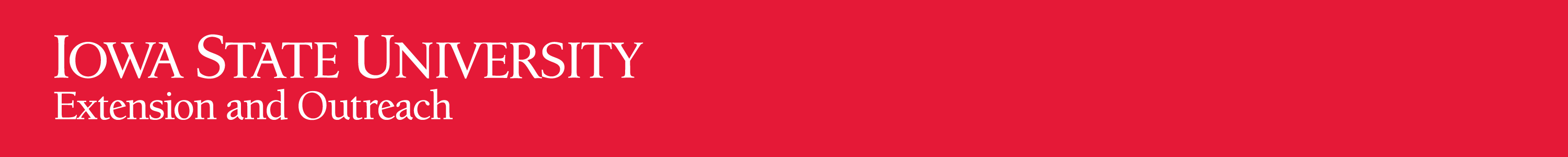 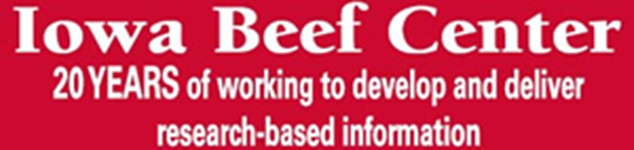